Erasmus+Deutsch und LehrerfortbildungMgr. Erika Müllerová
Wien, 12.7. - 23.7.2021
Príchod do Viedne
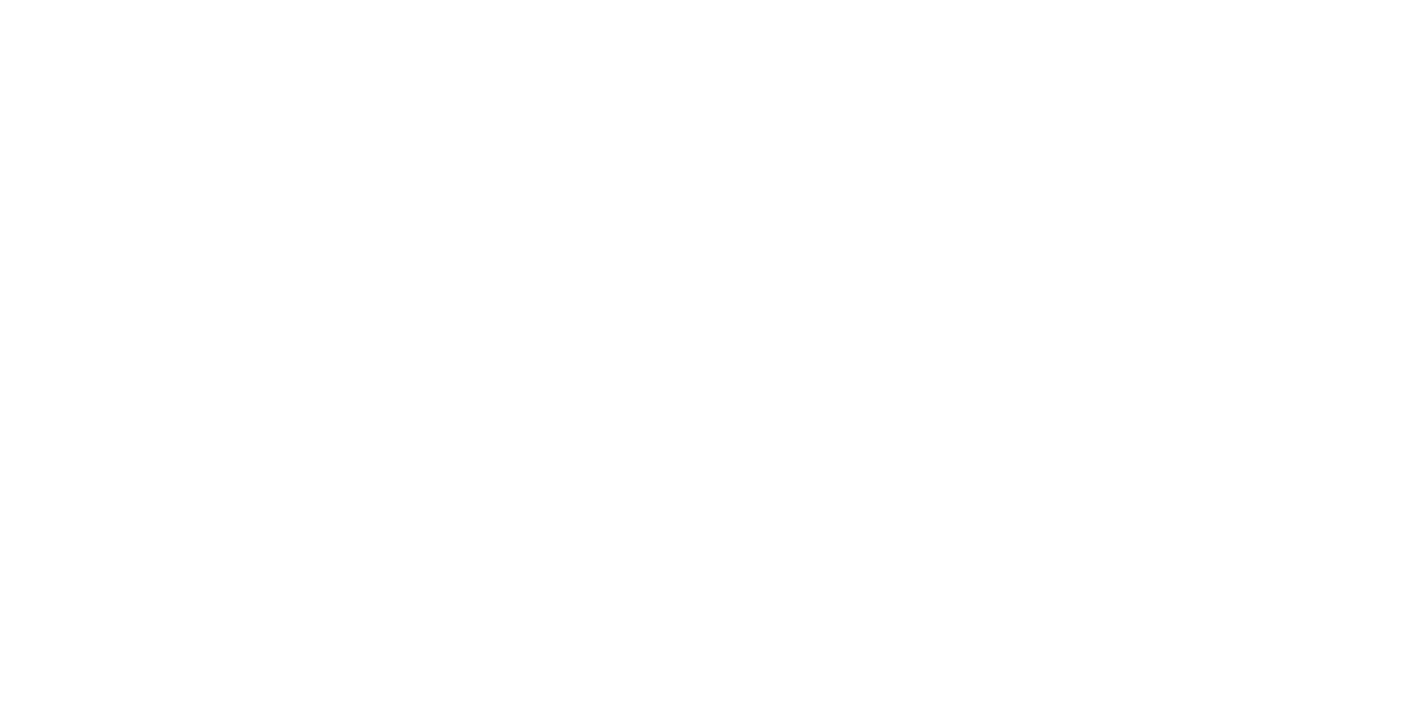 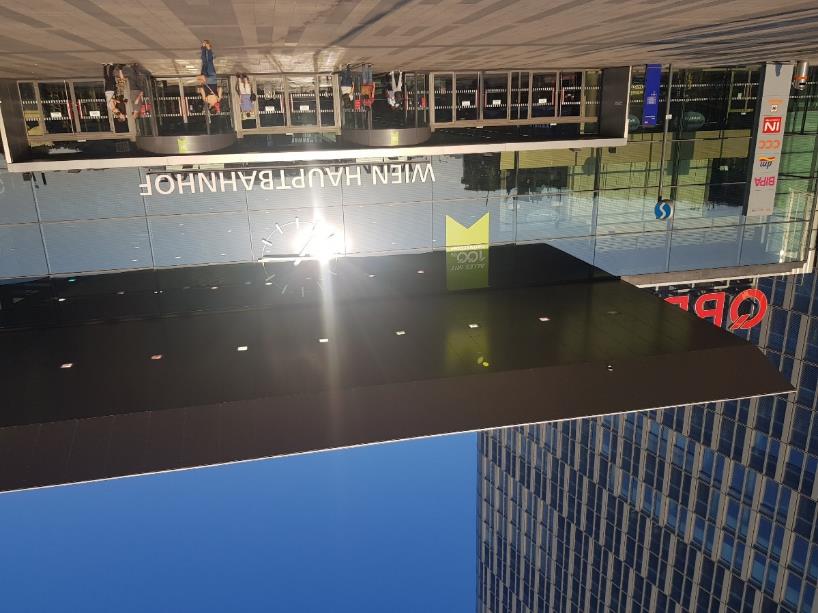 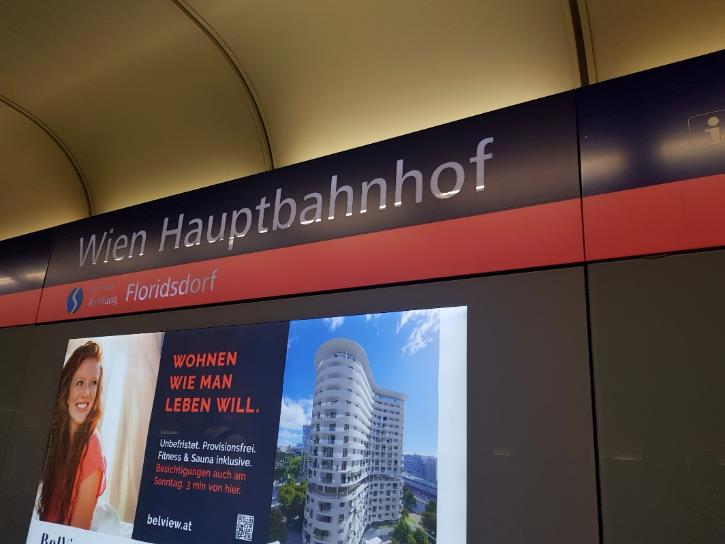 ActiLingua Academy
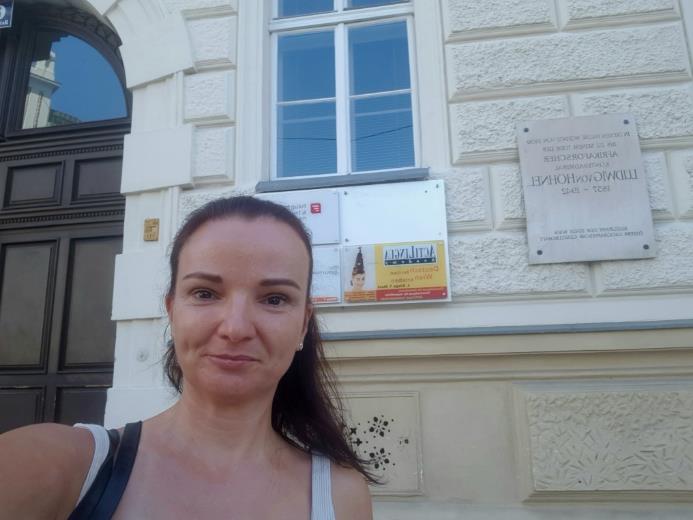 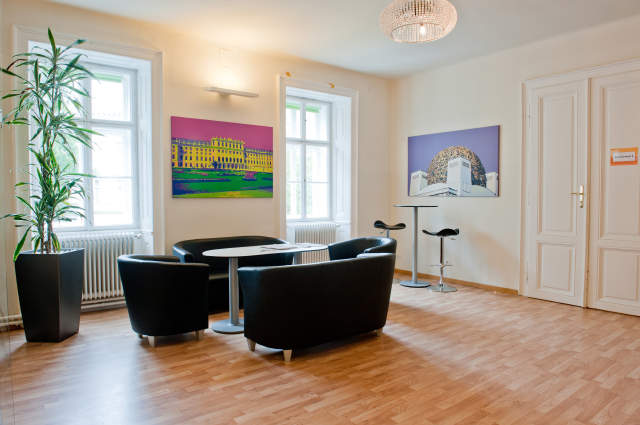 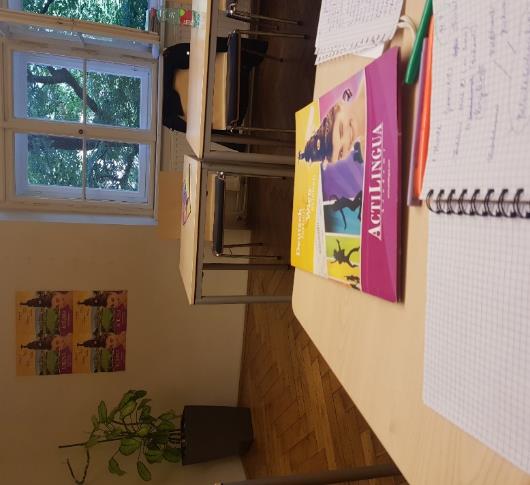 Výučba v Actilingua
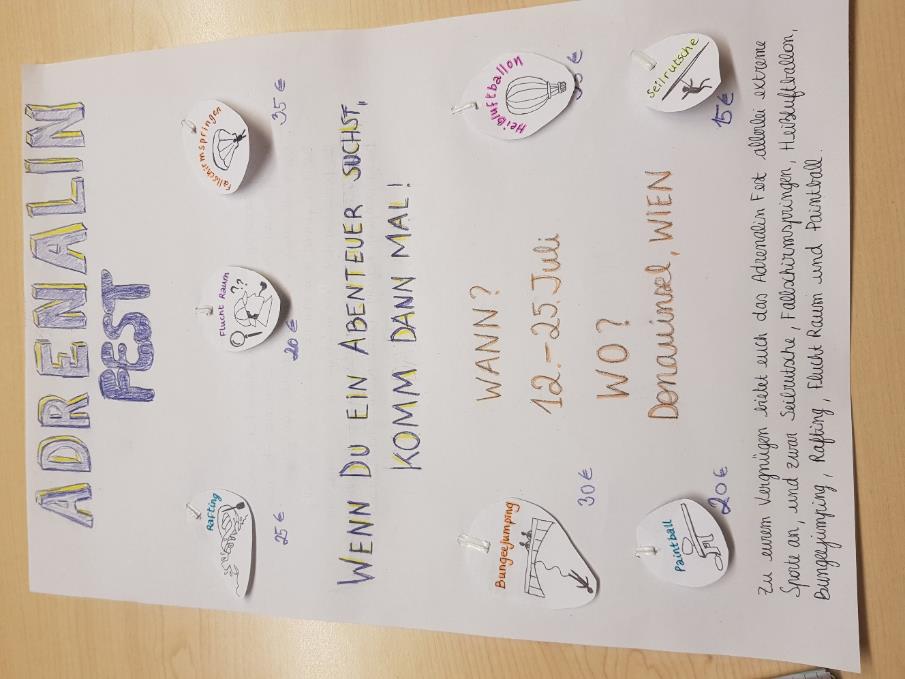 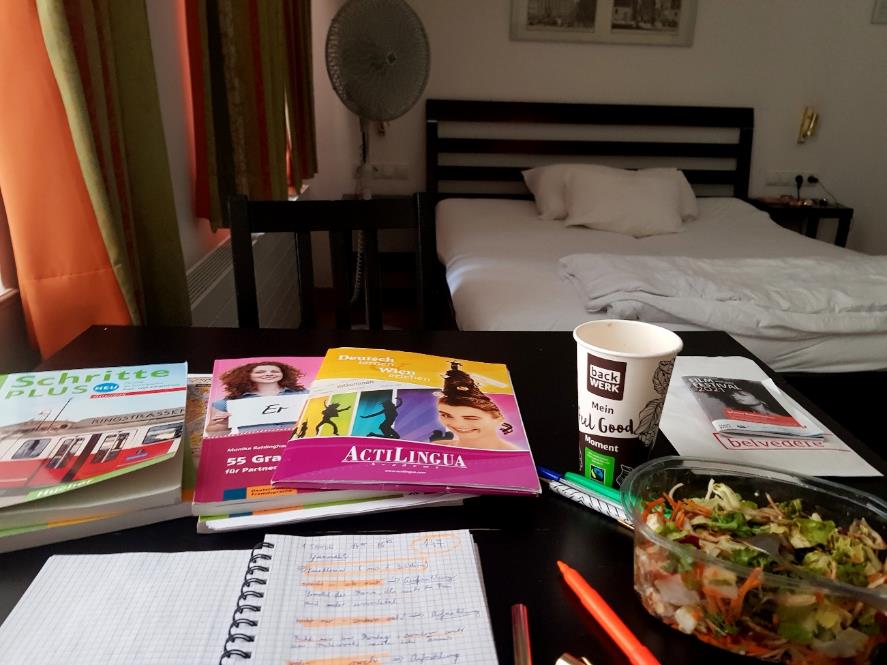 Wiener Museum Tour
Belveder
								13.júla
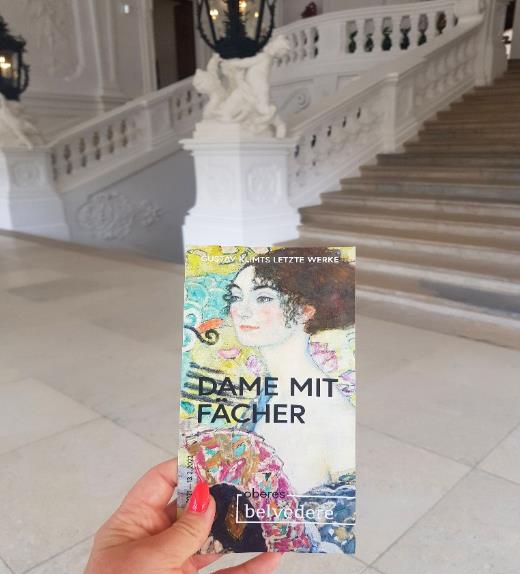 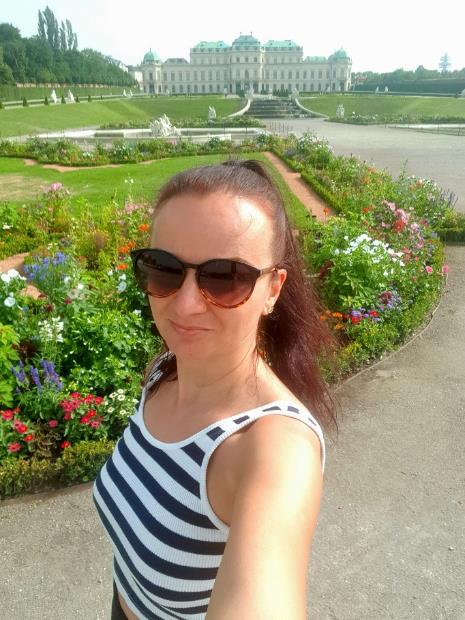 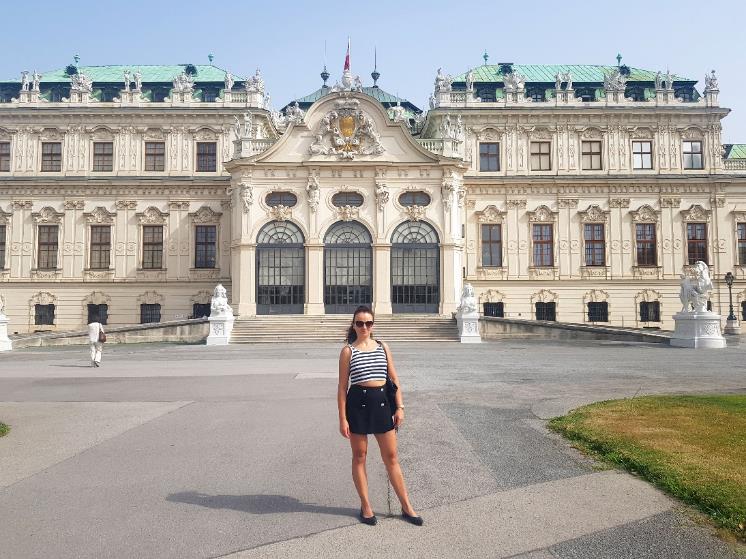 Naturhistorisches 
Museum  

15.júla
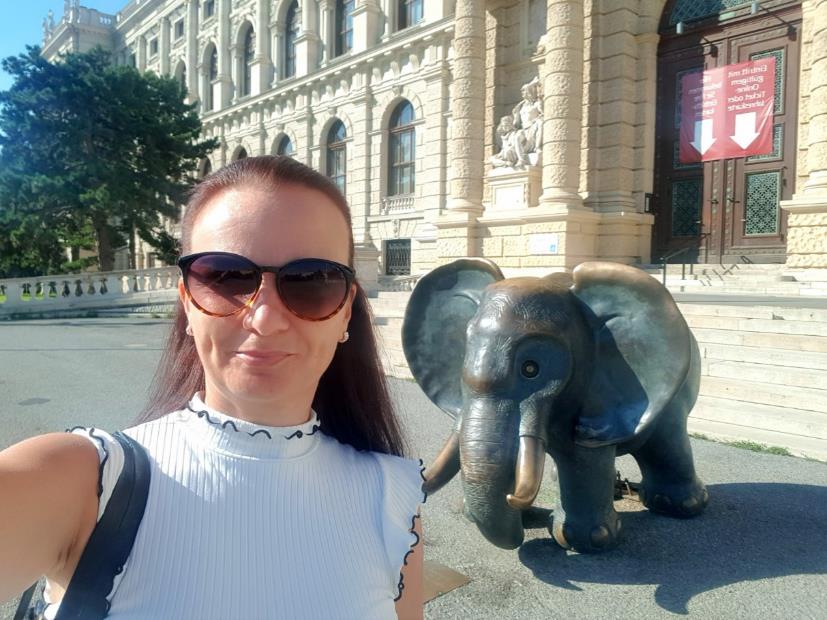 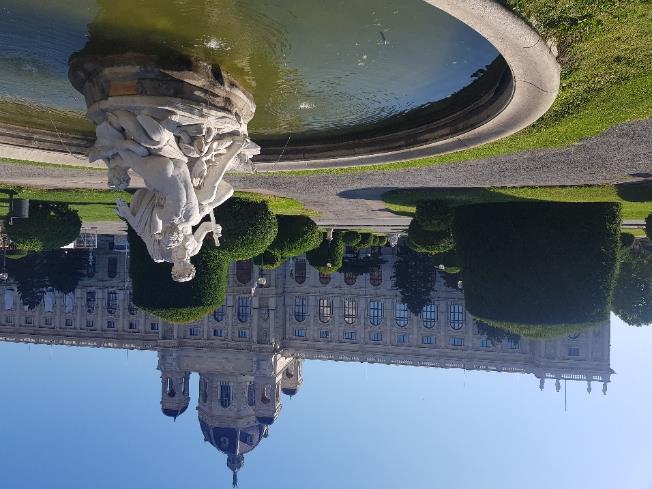 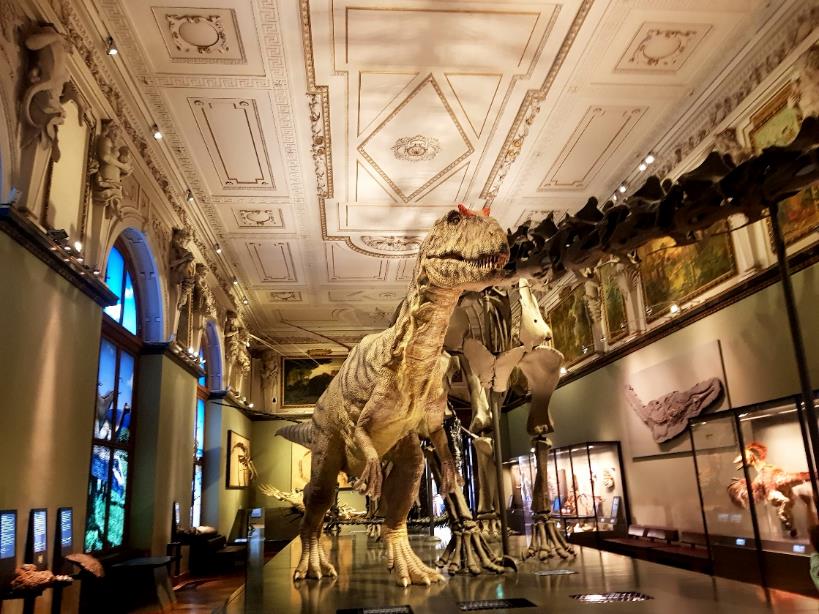 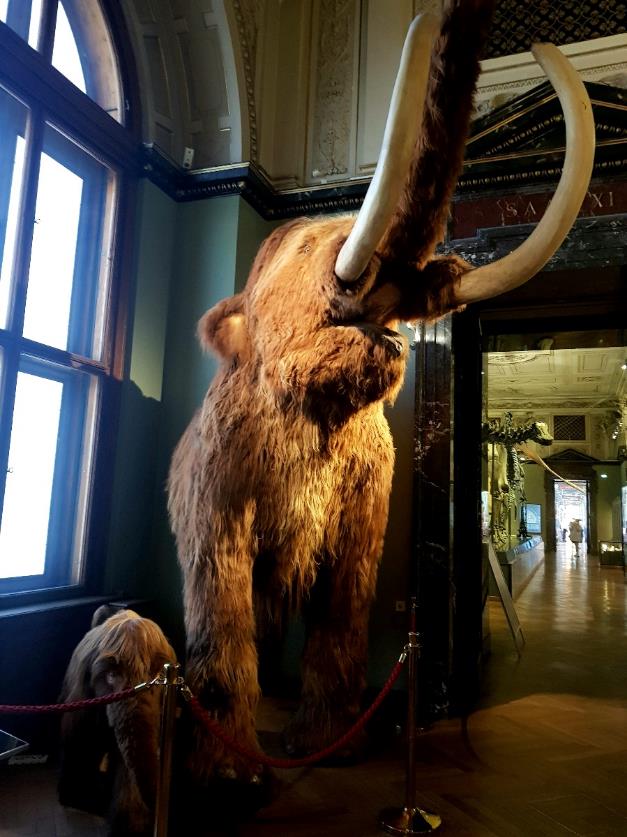 Albertina – 16. júla

Výstavná zbierka od Moneta po Picassa
Raffael, Rembrandt , da Vinci,  Rubens, Cézanne, Picasso, Matisse, Klimt...  jedna z najvýznamnejších európskych zbierok medzinárodnej klasickej moderny
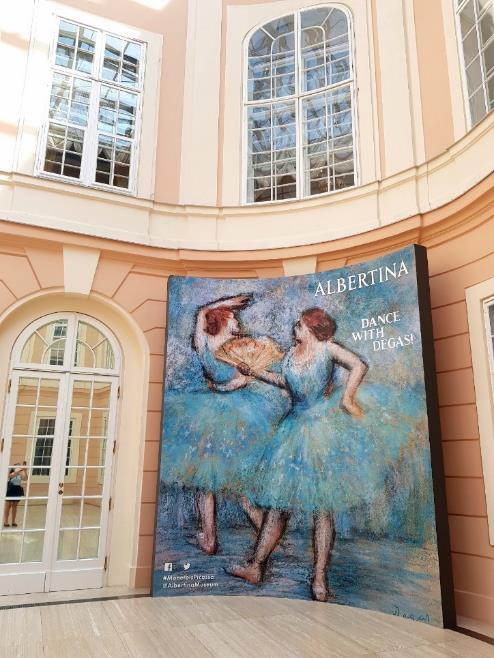 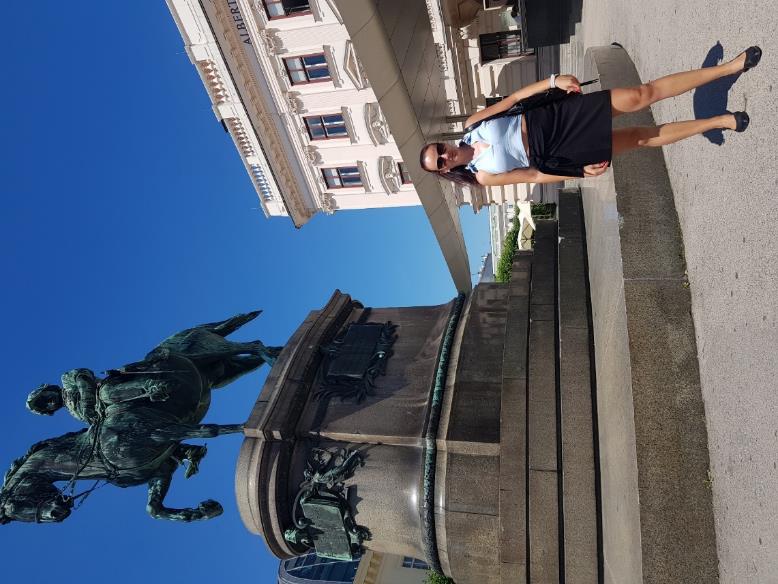 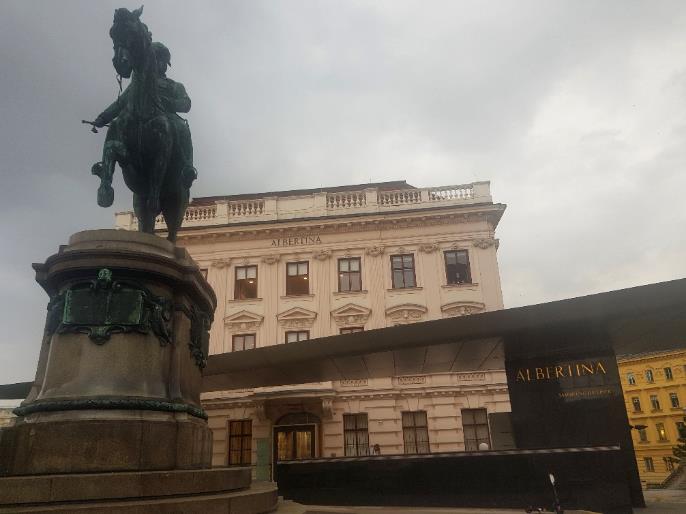 Orgánový koncert 
v Stephansdom
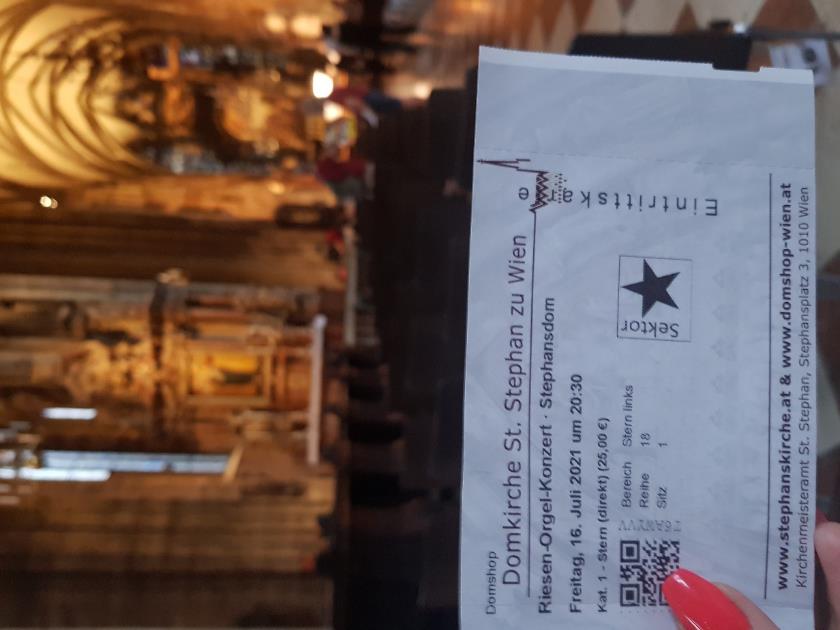 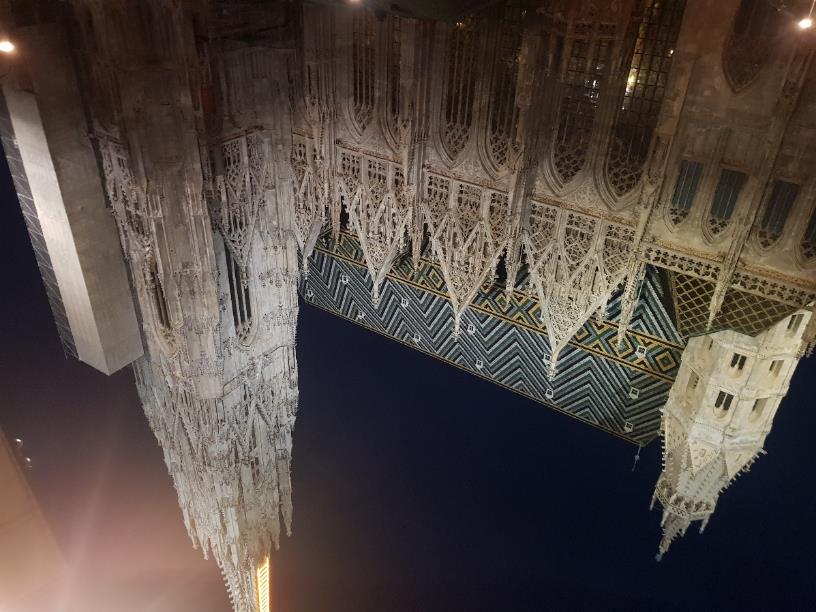 Schönbrunn
                      18.júla
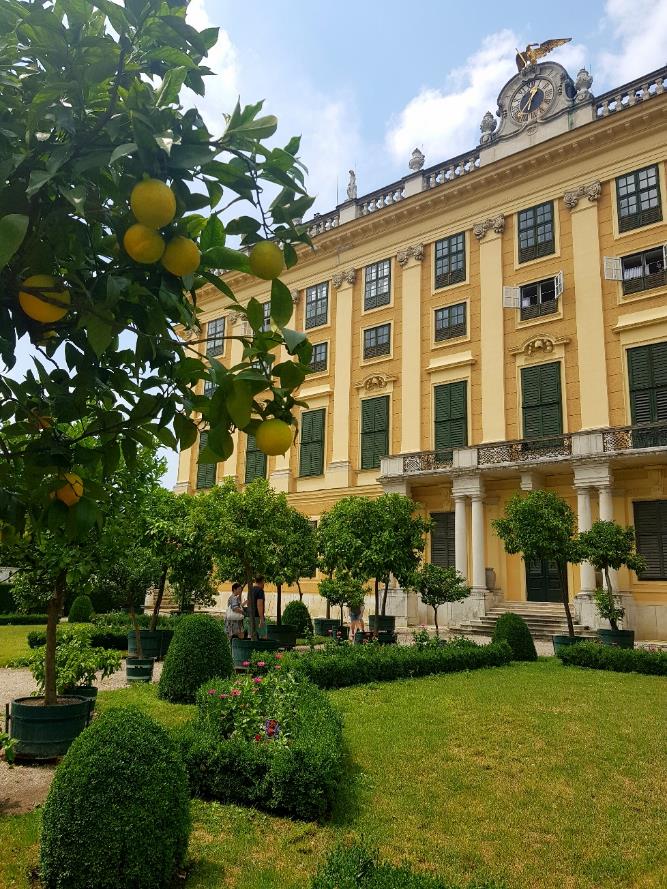 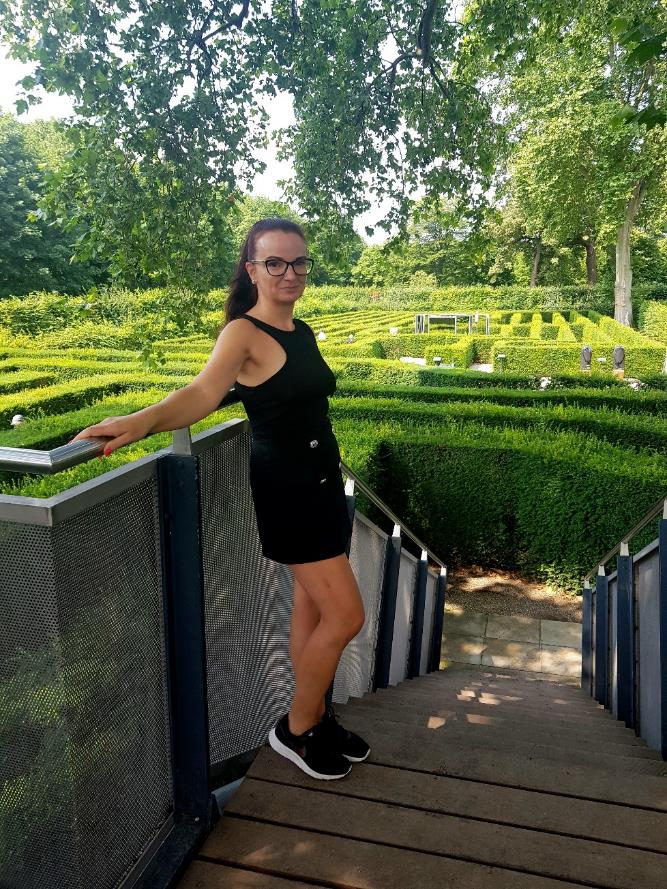 Irrgarten 
und Labyrinth
Kronprinzengarten
Schönbrunngarten
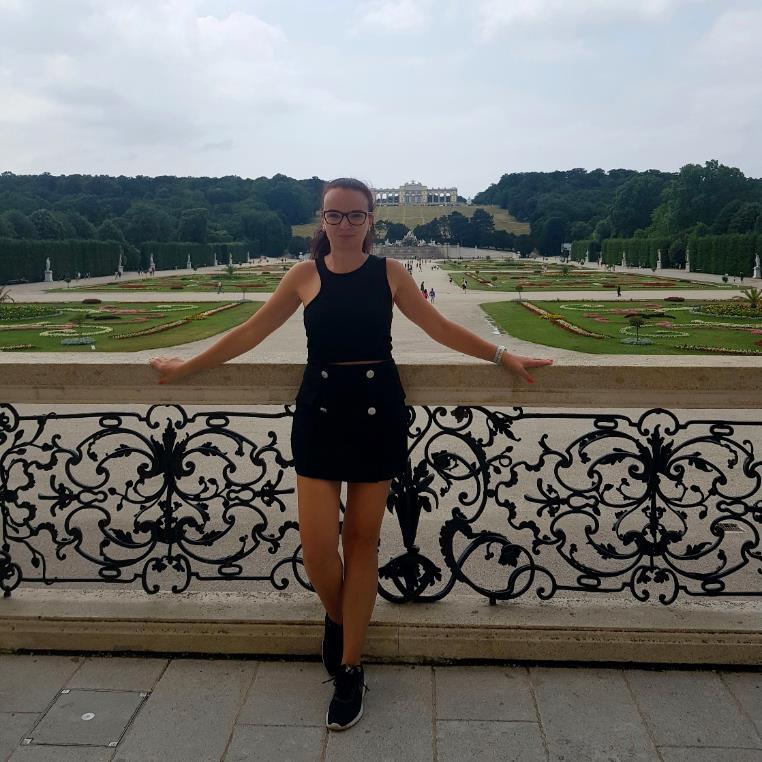 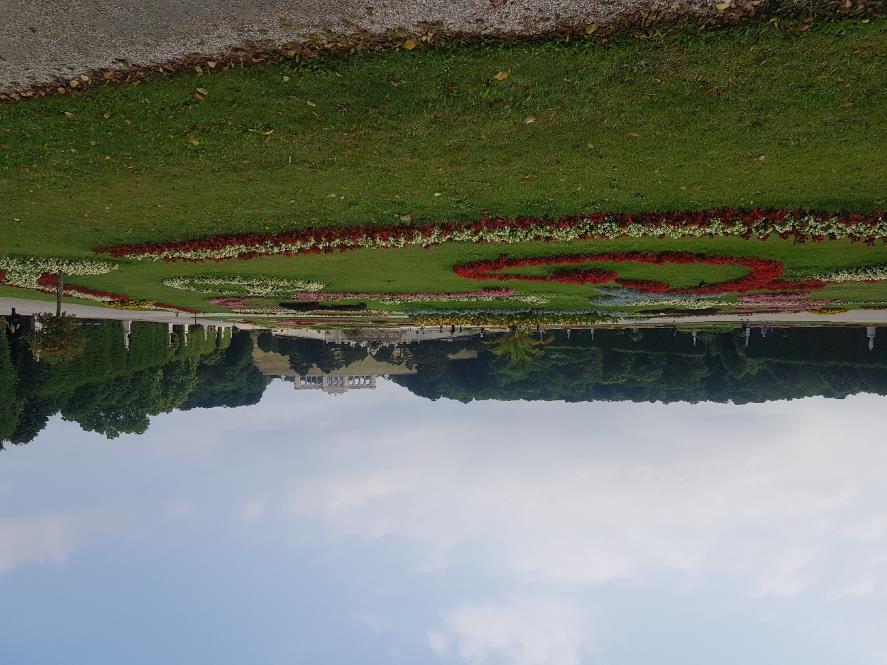 Hundertwasserhaus
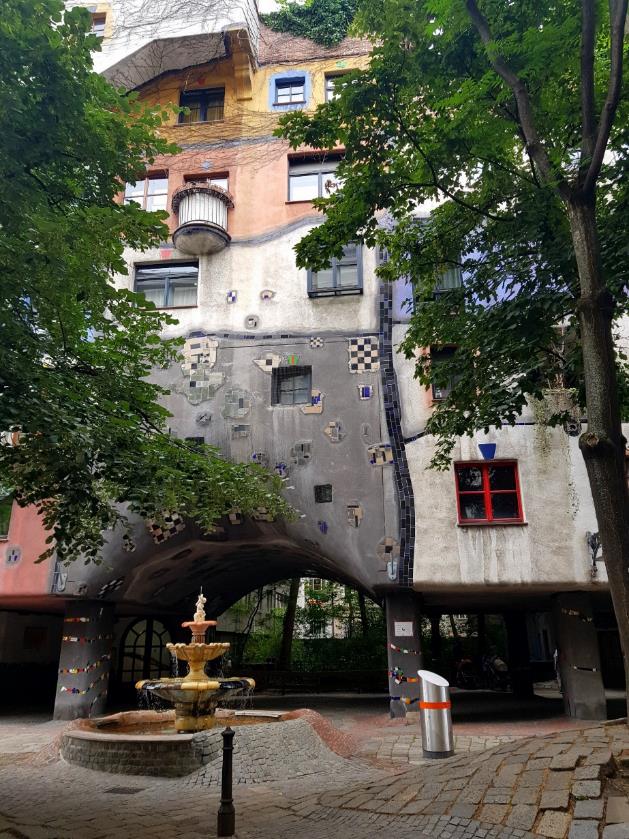 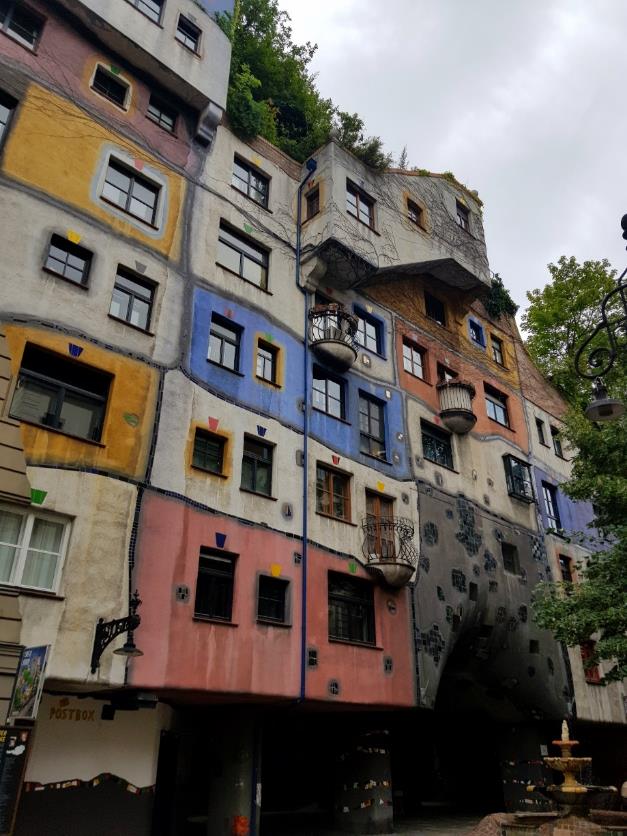 Kunsthistorisches Museum
19. júla
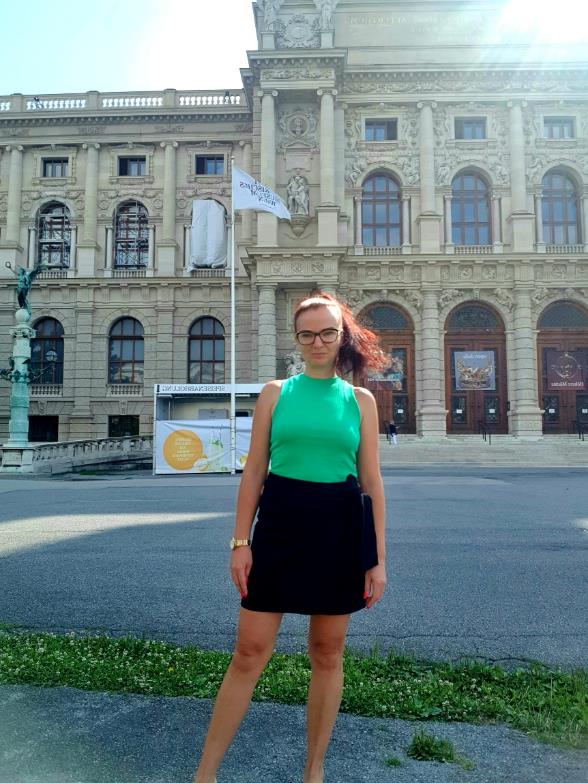 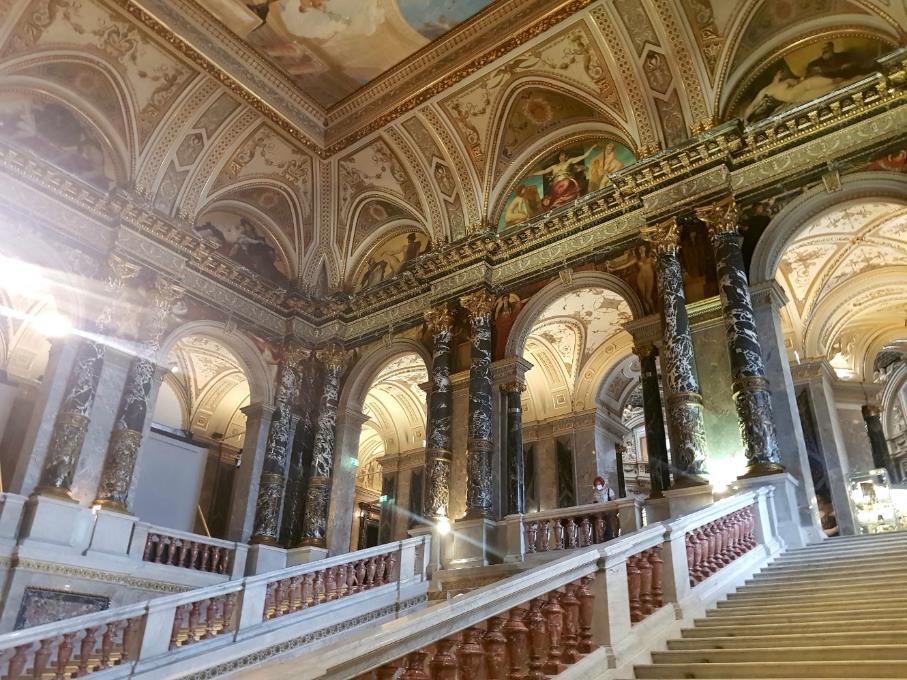 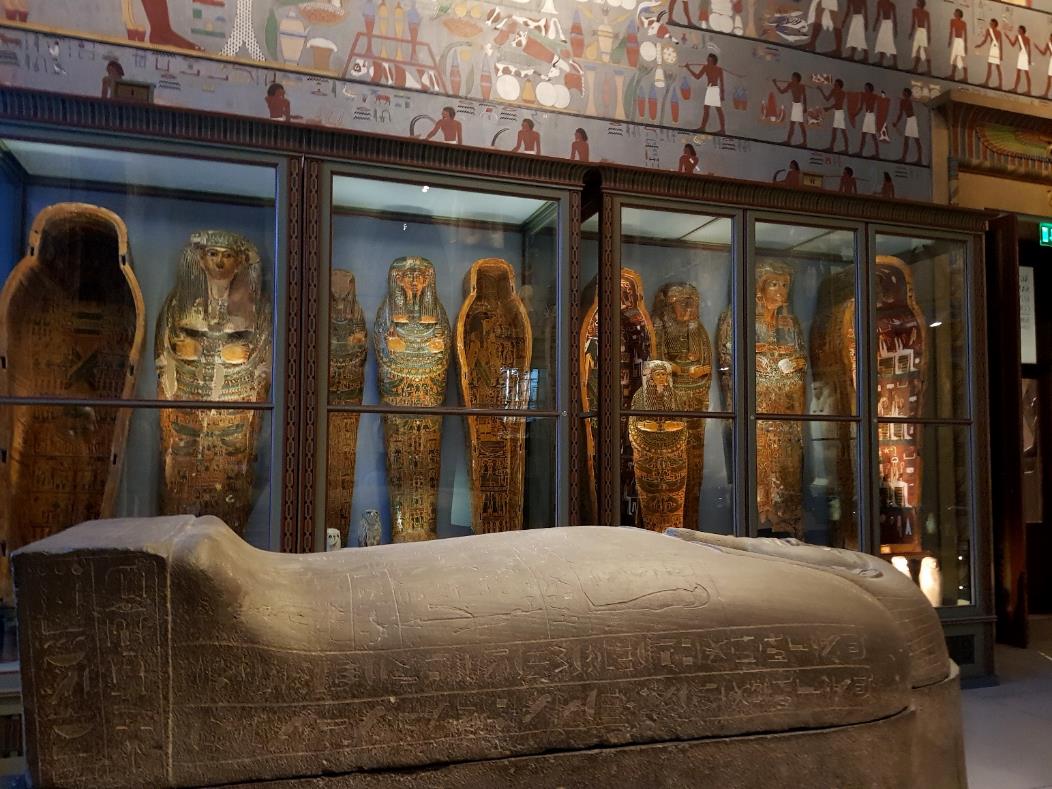 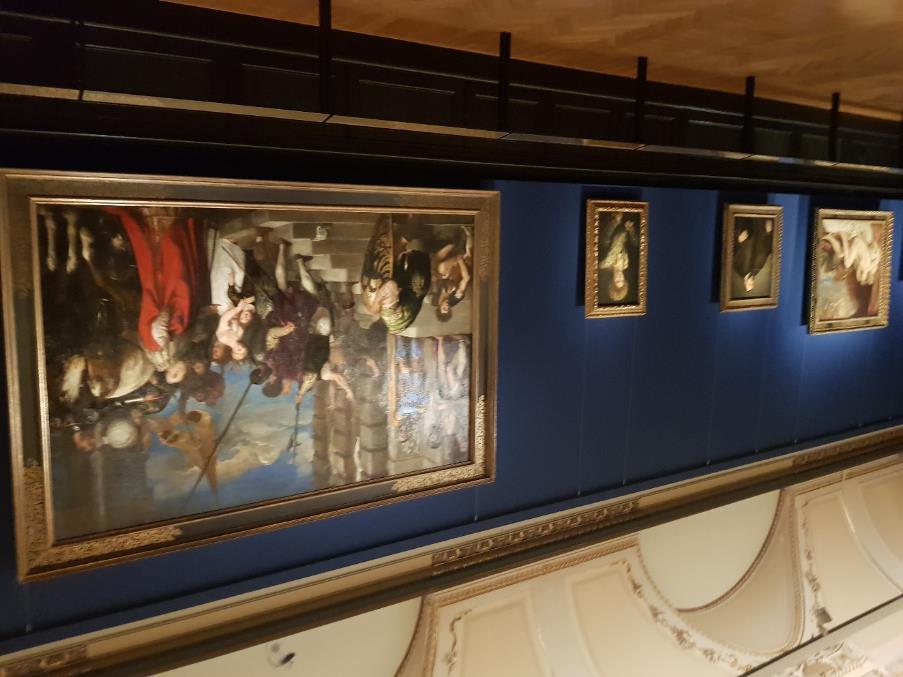 SISI MUSEUM IN DER HOFBURG WIEN
22. júla
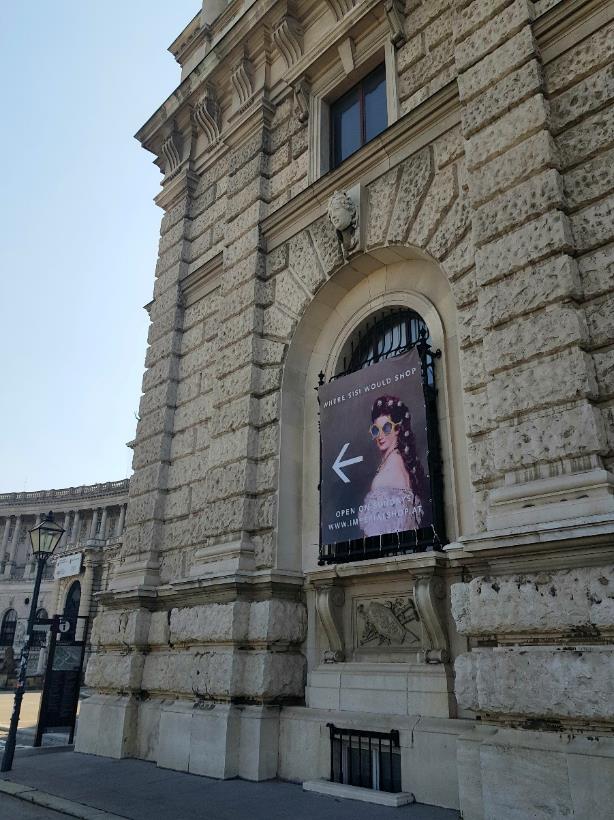 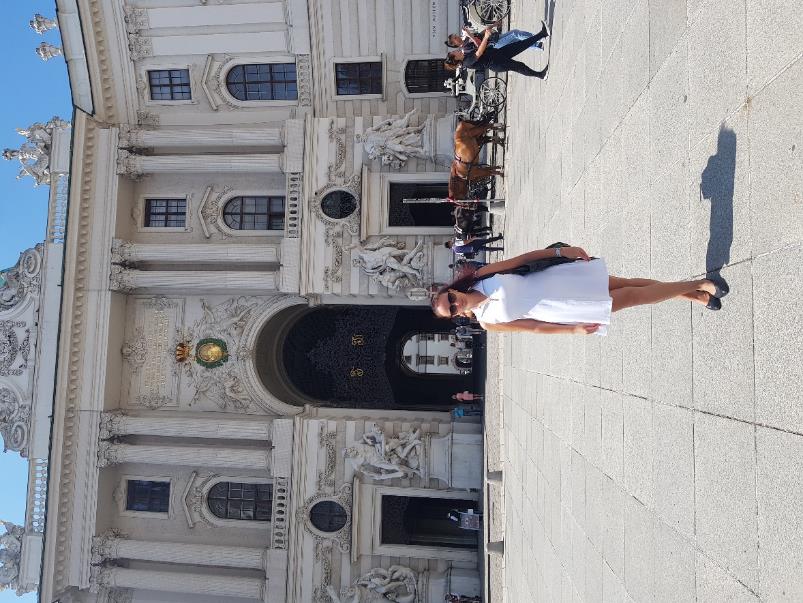 Tour de Wien
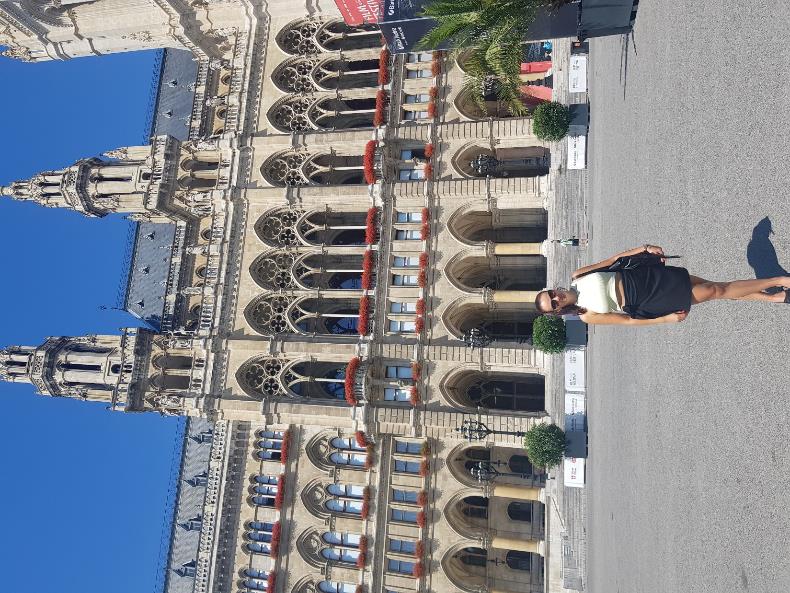 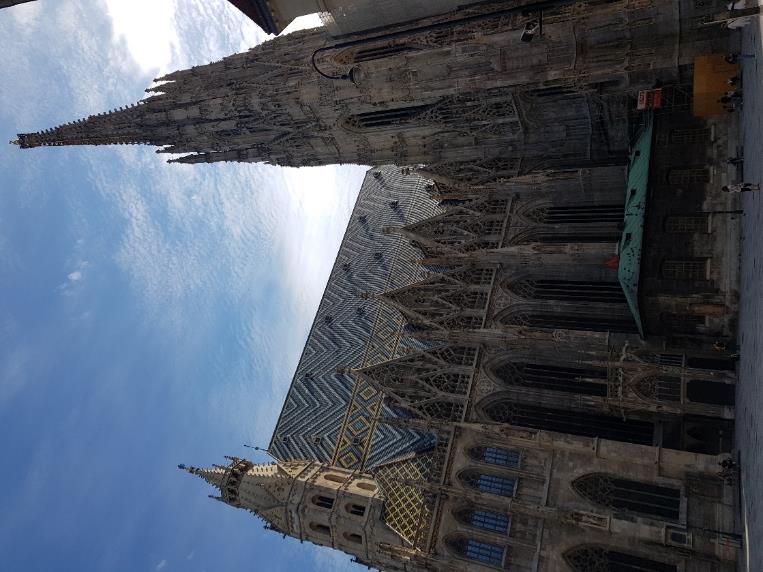 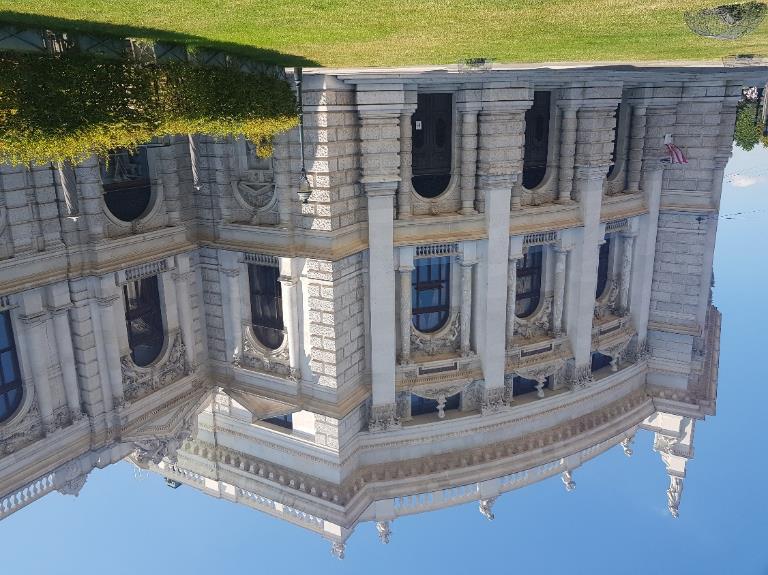 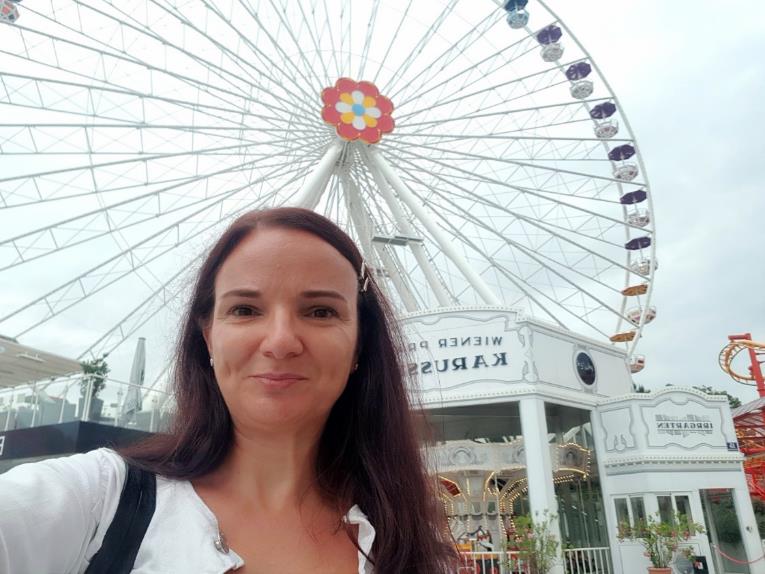 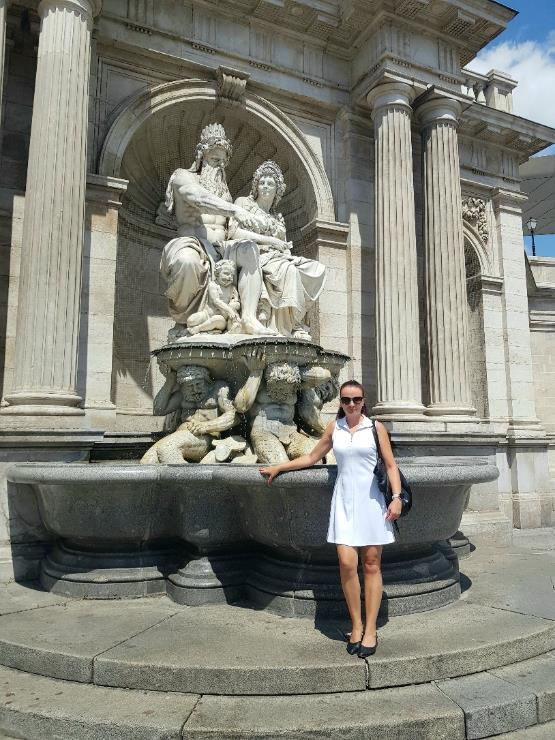 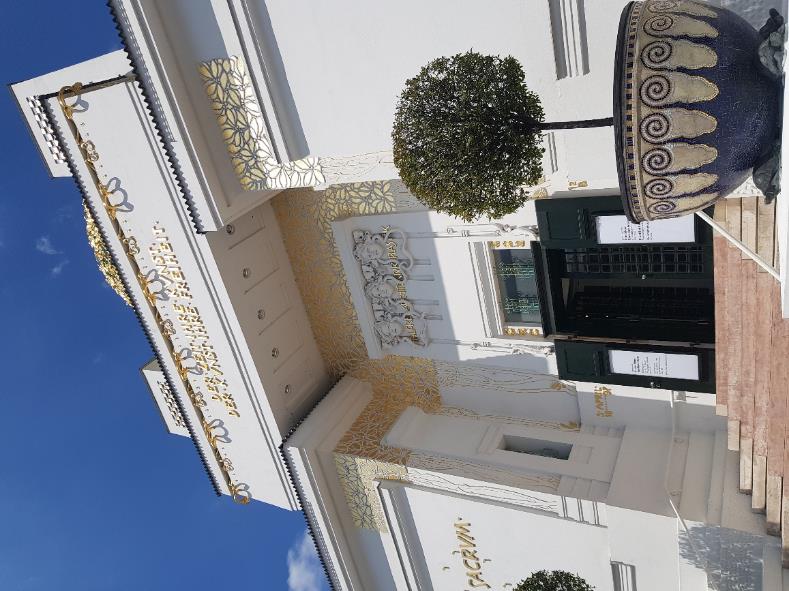 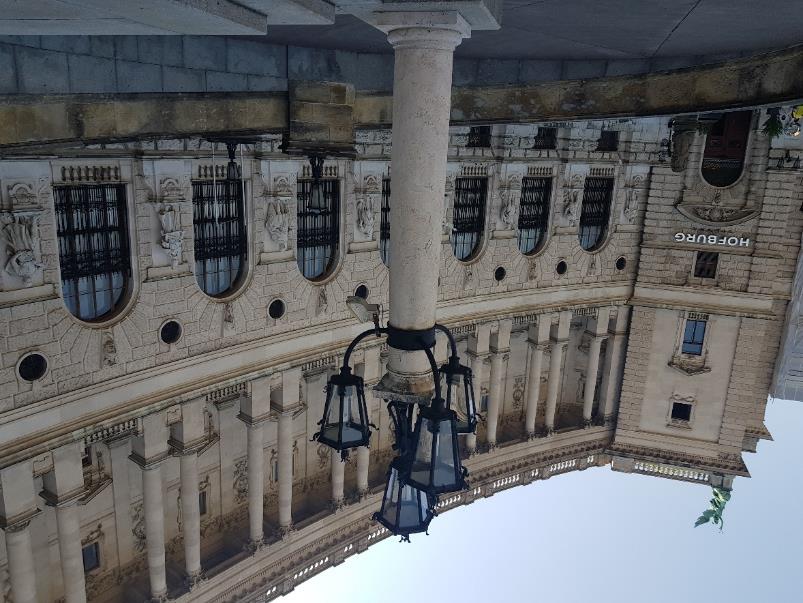 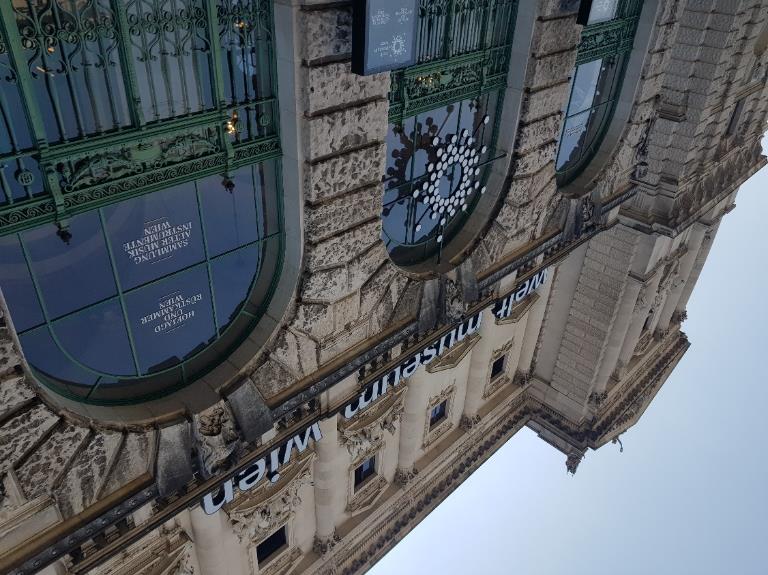 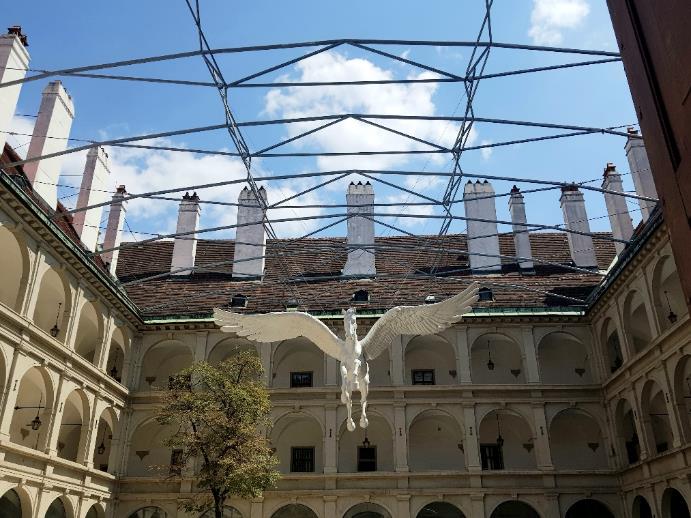